From MDGs to SDGs&Power and SDGs: A feminist analysisPresented  byMadiha Rauf Hashmi
Department of Gender Studies
University of Punjab
Presentation Outline
Introduction of MDGs
From MDGs to SDGs 
Sustainable Development Goals 2016-2030 
Key features of the SDGs 
Critique on SDGs
Conclusion
MDGs
In the United Nations Millennium Summit in 2000, 147 countries adopted MDGs, Which are a set of numerical and time-bound targets to measure achievements in human and social development by the end of  2015. 
Goals
Eradicate extreme poverty and hunger 
Achieve universal primary education 
Promote gender equality and empower women
Ensure environmental sustainability
Reduce child mortality 
Improve maternal health
Prevent the spread of HIV/ AIDS, malaria and other diseases 
Develop a global partnership for development
Criticism
Perceived by many developing countries primarily as a “top-down” initiative
It was developed by a small group of experts and was not member state driven 
It is too aid focused/donor driven, mostly targeting developing countries
Narrow concept of development (meeting basic needs, poverty alleviation)
It overlooked the issue of inequality (specific population groups)
Not  aligned with human rights principles
Failed to connect other UN- led development  conferences
Inappropriate for countries at different levels of development(with targets that were under-ambitious or irrelevant to current challenges, such as universal primary education in countries where it had been largely achieved)
Little or no consideration given to their implications or feasibility at the regional or country level
Cont..
The targets under Goal 8 are not numerical and do not set any specific deadlines
For overly technocratic implementation, based on an assumption that resources and technology are the answer to poverty
Simplistic vision of meeting  basic needs for all without recognizing the root causes of poverty embedded in power relations and exacerbated by current economic models of neoliberal globalization that priorities corporate proﬁt over human rights
MDGs had numerous effects on shaping development discourse that favoured target-driven strategies, and in most cases undermined human rights and capabilities approaches that emphasized empowerment of people and addressing the root causes of poverty and unequal development 
Silent on the need to reform institutions
Feminist Critique
MDGs served to undermine local agendas and political dynamics
Misdirected, and did not challenge the neoliberal economic model that was intensifying inequalities, and ignored the key issues of systemic reforms in the global economy.
Extraordinarily narrow (For example, the entire 13-point agenda for action adopted at Beijing was reduced to MDG Goal 3)
Most pressing contemporary challenges were left out: inequality, unemployment and stagnant wages, climate change, ﬁnancial market volatility, migration, the ineffective- ness of global institutions to manage globalization.
Evolution of SDGs from MDGs
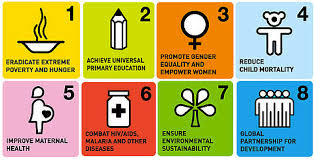 MDGs vs SDGs
Aspects of Sustainable Development Goals
Adopted by the United  Nations member nations to follow and expand on MDGs which expired in 2015
Result of a three year long transparent, participatory process inclusive of all stakeholders and people’s voices. They represent an unprecedented agreement around sustainable development priorities among 193 Member States. They have received worldwide support from civil society, business, parliamentarians and other actors. 
The decision to launch a process to develop a set of SDGs was made by UN Member States at the United Nations Conference on Sustainable Development (Rio+20), held in Rio de Janeiro in June 2012.
Broader agenda of  with respect to gender and cover aspects of complex realities of women’s lives
Broder scope of development that includes environmental, social, and economic sustainability
Incorporation of SDGs into national planning processes, strategies, and policies is decided by each government
A core feature of the SDGs has been the means of implementation (goal 17),the mobilization of financial resources  as well as capacity–building and the transfer of environmentally sound technologies.
The goals and targets are “global” in nature taking into account different national realities, capacities and levels of development and respecting national policies and priorities.

The SDGs recognize  without addressing human rights and complex humanitarian issues , development can not be achieved.

The SDGs are people-centered and planet-sensitive.  They are universal, applying to all countries while recognizing different culture, realities and capabilities.  The goals are not independent from each other; they need to be implemented in an integrated manner.

Transformative: Transforming current challenges into opportunities for the 5P (peace, people, planet, prosperity and partnership)

Structural reforms ( power structure and shift in economic models, goal 10 and 16  )
The SDGs also incorporate economic dimensions they include a goal for growth that is sustainable and inclusive (Goal 8).

Goal on inequality (Goal 10) addresses disparities within and between countries
Risks for SDGs
A  risk that the most transformative goals and targets would be neglected in implementation  through  selectivity, simpliﬁcation, and national adaptation.
Selectivity could lead to neglect of goals and targets that  would address power structural issue( Will SDG 10, to reduce inequality within and between countries, or Target 5.a, to ensure legal right of women to land ownership, receive attention)
The carefully negotiated language of the 17-goal agenda, emphasizing intangible qualitative objectives of equitable and sustainable development, this temptation would be to simplify this language, and strip away the important qualiﬁers
Process of national adaptation. This reduces the political pressure on national governments to address the political causes of poverty and inequality
The SDGs are a politically negotiated consensus that has no enforcement mechanism built in. The burden falls on civil society groups to leverage the SDGs as course correction by putting pressure on governments and other powerful actors to account for the commitments made
Feminist analysis
Sustainable  Development’s vision is not always met with strong enough  language,  clear policies or funding   provision
Agenda 2030 maintains a traditional take on gross domestic product growth, implicitly conﬂating economic growth with societal progress (Industrialisation is still seen as the main driver of growth). Goal 8, 12 and 10 and its targets make explicit a strong growth employment nexus. The hope lies in increased productivity, technological change, and resource efﬁciency
Cont…
This traditional take on growth assumes that countries are ultimately responsible for their development, provided their ‘policy space’ is respected and that a ‘diverse private sector, ranging from micro-enterprises to cooperatives to multinationals’ is just another stakeholder in development.  This conceptual approach  thus  fails to  respond  to,  or  challenge, the  macro- economic and structural drivers of current patterns of growth including the structural role of unpaid care and domestic work in supporting economic growth. It also fails to put growth within environmental limits.
Agenda 2030 emphasis on strong institutions to shape the development process, including stronger institutions at the global level, but does not challenge the ways inequalities in income, wealth, and power are produced and reproduced at national and global levels, nor does it attempt  to transform  power relations between the North and the South, between the rich and the poor, and between men .
Social relations of power have been at work as Agenda 2030 was formulated and agreed, and will be working as it is implemented. (big countries, inter-government institutions ,particularly those dealing with trade and ﬁnances), transnational corporations, and even some huge foundations and international non-governemnt organizations with budgets of billions of dollars contributing to emphasize certain aspects and marginalize others (Addis Ababa Action Agenda maintaining sustainable debt levels is the responsibility of borrowing countries)
Rhetoric of accountability, stakeholder participation, social dialogue, and global governance is problematic( case of the public–private sector ‘partnerships for development’, which are encouraged have no provisions which would ensure these partnerships will be transparent and accountable 
It relates to countries’ accountability, by the ‘high-level political forum under the auspices of the General Assembly and the Economic and Social Council [which] will have the central role in overseeing follow-up and review at the global level’
Based on voluntary country-level reviews, without any universal mechanism to assess each country’s contribution to the global realisation of these goals.
Agenda acknowledges national development efforts need to be supported by an enabling international  economic environment,  including coherent  and  mutually supporting  world trade, monetary and ﬁnancial systems but it does not indicate how this is going to happen, beyond referring in vague terms to these institutions providing ‘policy coordination and coherence’ to enhance global macro-economic stability(lack of coordination  and coherence)
 Agenda seems to be a reliance on ‘voice and participation of developing countries  … in international economic decision-making, norm-setting and global economic governance’ referring to international economic and ﬁnancial institutions), although it is not clear through which mechanisms this is to happen and change the power structure(percentage of members or voting rights of developing countries in international organizations’, actually tell us, when these international organizations just do not exist?
Although  genuine empowerment  always involves changing unequal  power relations, donors and investors tend to favour an apolitical use of the term, in which power relations may actually remain wholly or virtually untouched
Women’s full and effective participation and leadership is not only dependent on women’s own effort and interest in coming to the national and international negotiating tables and having equal opportunities to men to participate –but also on access to the resources that act as preconditions for participation (money, time, conﬁdence, and education among them), and on the existence of concrete mechanisms for promoting women’s participation (could provide a platform from which to work on such mechanisms, though it is too vague )
Whether or not growth contributes to gender equality depends on growth patterns. That is to say, it matters which sectors drive economic growth, and whether they are able to generate decent employment for women. It also matters what role the state takes in redistributing the gains from growth; and the various patriarchal structures that curtail women’s ability to take advantage of the gains of growth
Conclusion
Human  rights  framework, strong  in  the  Agenda introductory  paragraphs  but weak in the goals, targets, and accountability mechanisms. The implementation phase will open new struggles for interpretation over the scope of concepts, responsibilities, policies and achievements, and new terrains for contestation.

To overcome and transcend this, and make the SDGs work for women, it will be necessary to bridge the ﬁssures between and among advocates of economic justice and gender justice, forging stronger and broader alliances and common agendas, including for defending the gains enshrined in Goal 5, in particular at the national level

These include addressing the growing inequalities within and between states (see goal 10) and specifically between men and women (see goal 5); addressing accountability mechanisms and financing (see goal 17 and targets 10.4, 10.b, 10.c); and recognising the burden of women’s unpaid labour, in the form of reproductive and care work (see target 5.4)